PARENTESCO
Se define como el vínculo de familia entre dos o más personas y del cual se derivan derechos y obligaciones.
Existen dos tipos:
Consanguinidad,es el vínculo que une a las personas que descienden unas de otras o que proceden de un tronco común
Afinidad,se origina a partir del matrimonio y es aquel que une a un cónyuge con los parientes consanguíneos del otro cónyuge
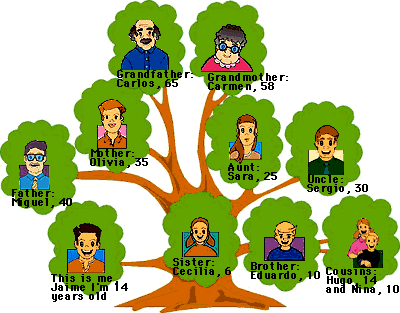 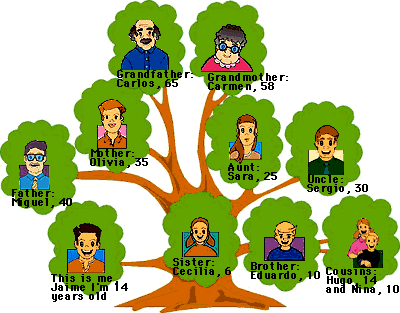 PEDRO
SUSANA
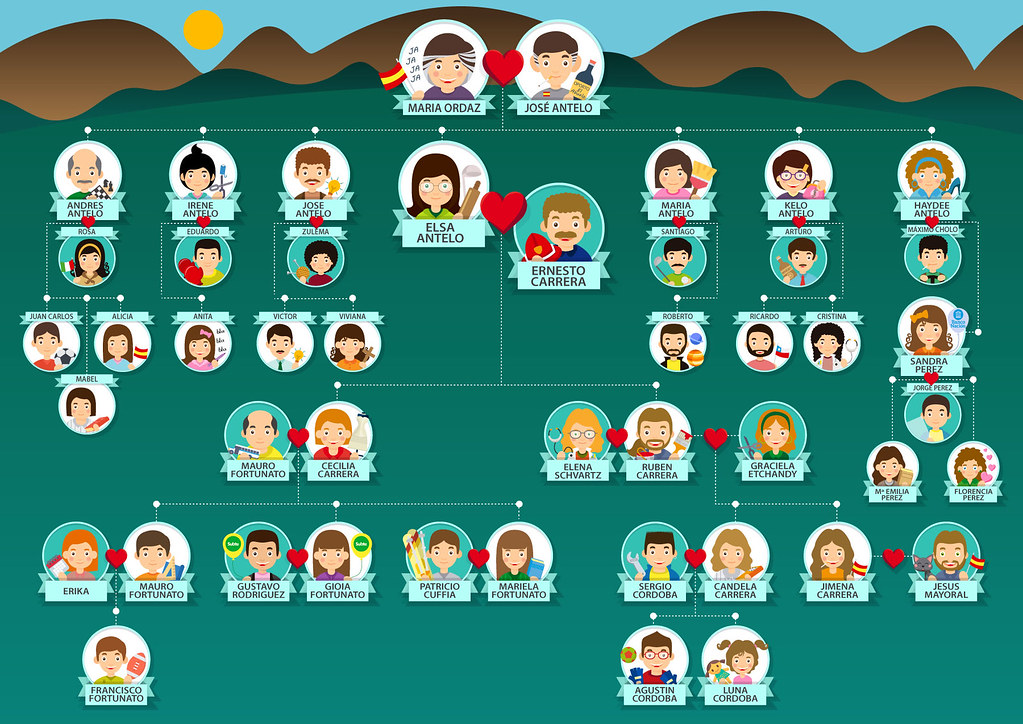 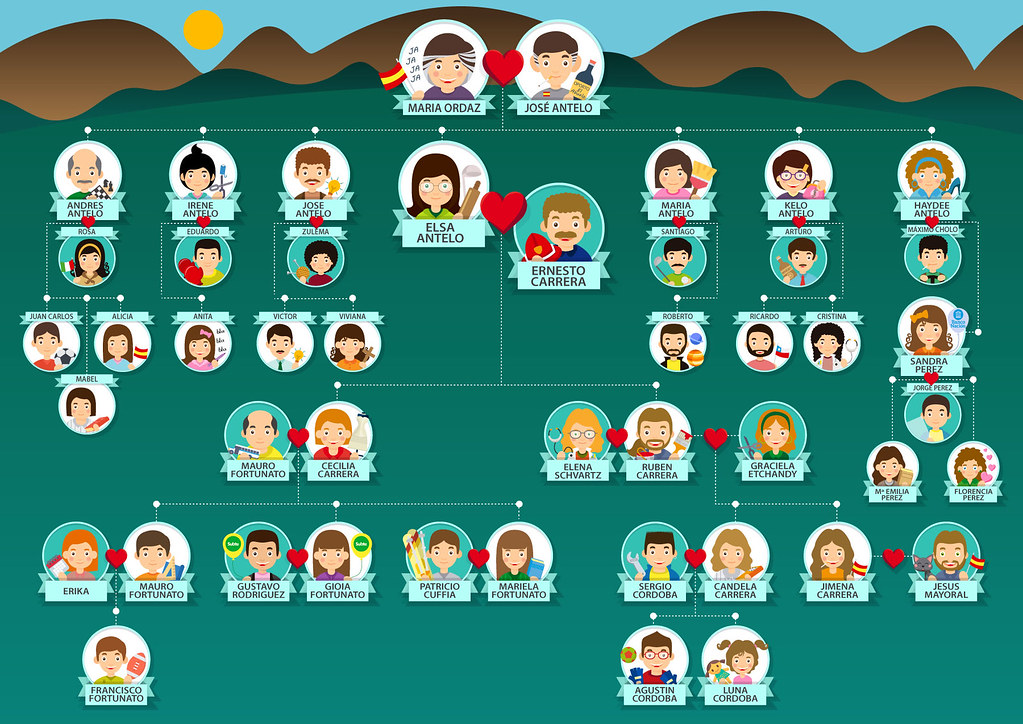 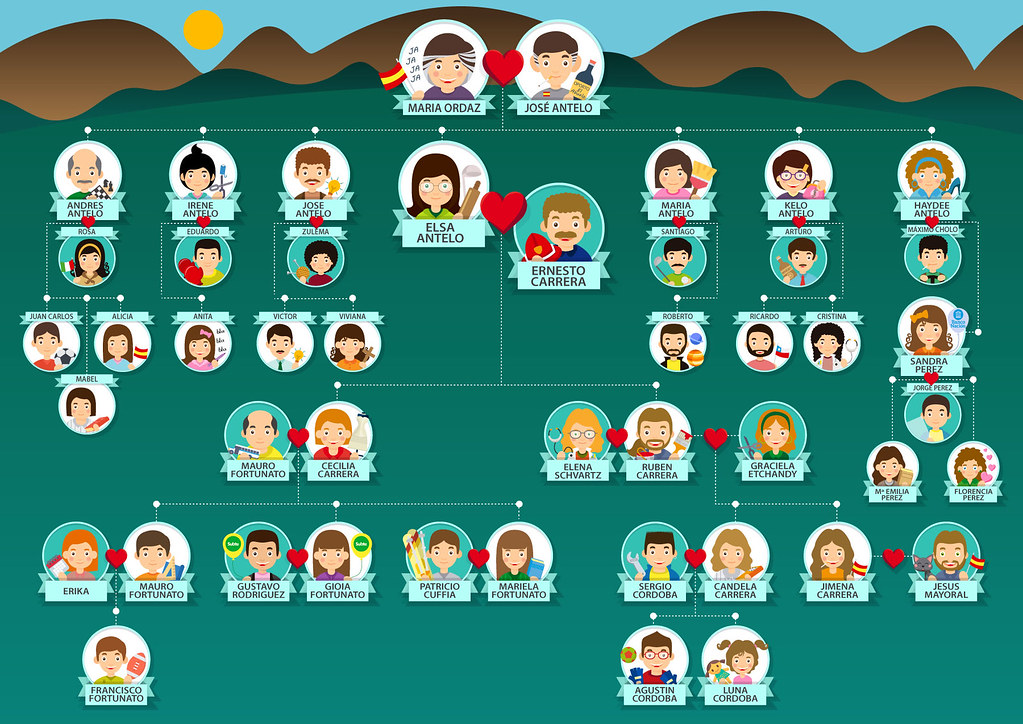 ANA
LUIS
TERESA
MIGUEL
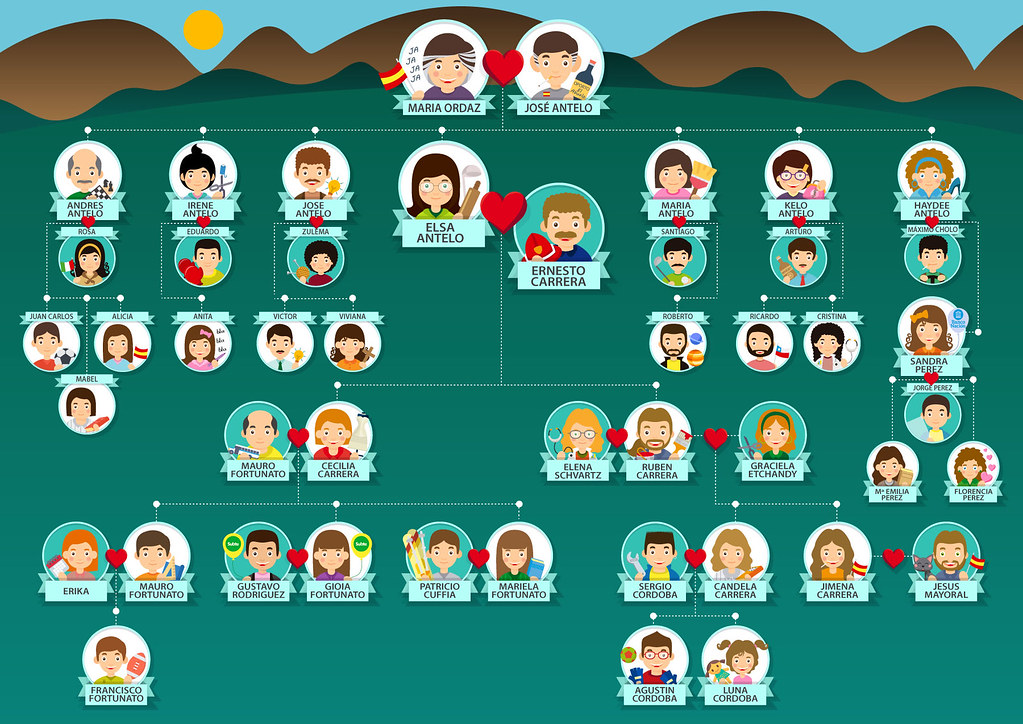 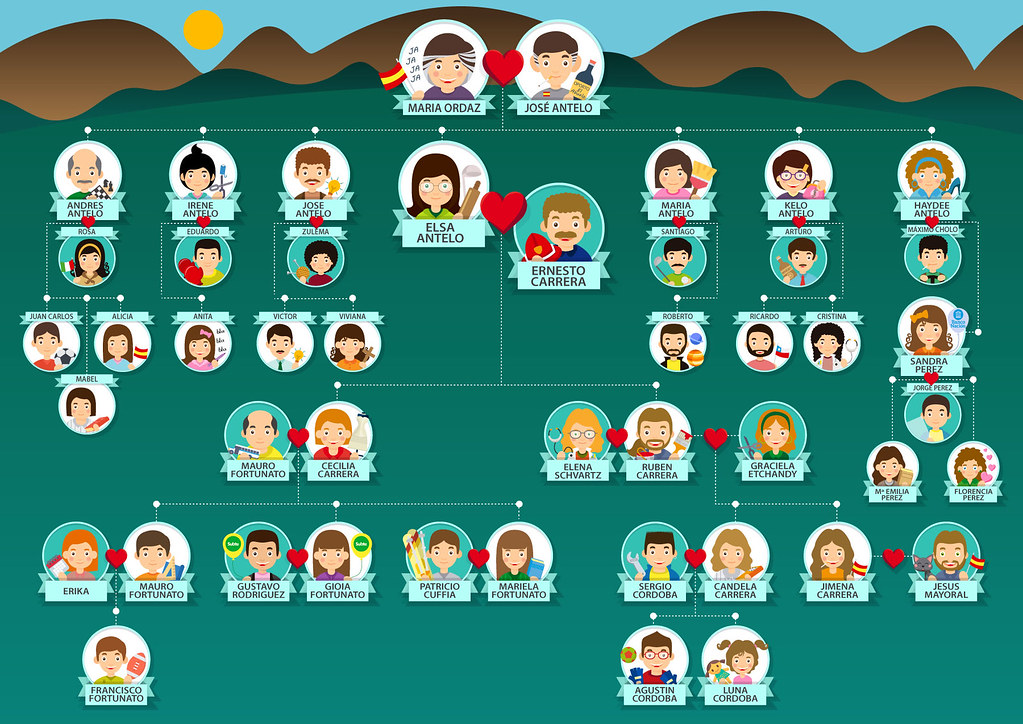 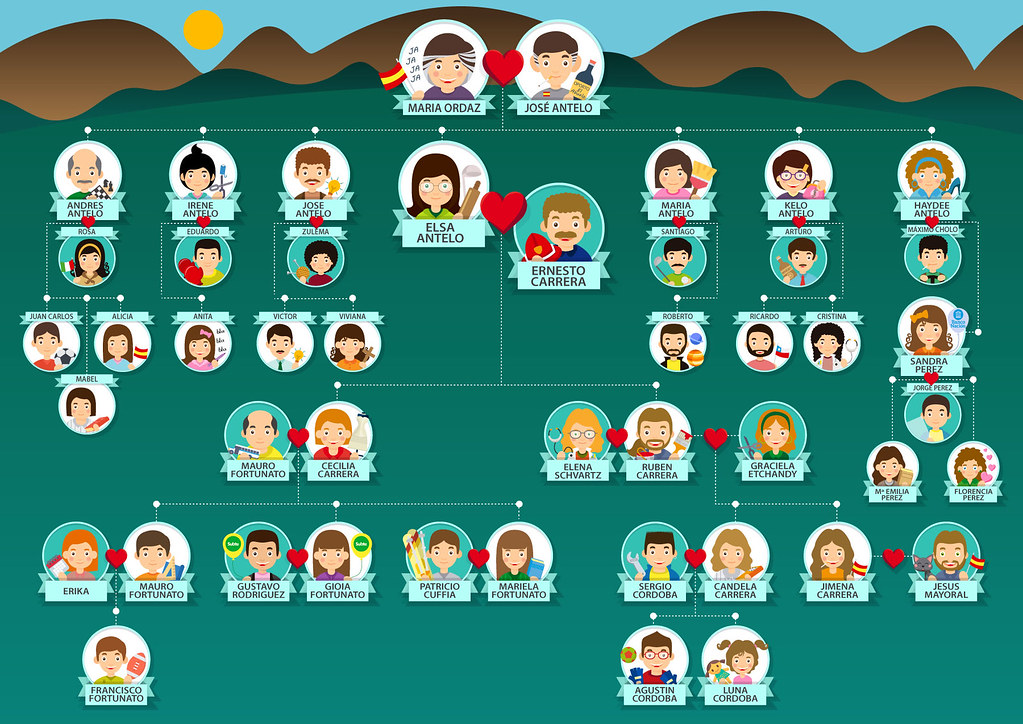 MICA
FEDE
BRUNO
LA PROXIMIDAD DEL PARENTESCO SE MIDE EN LÍNEAS Y GRADOS
PUEDE SER EN                       LINEA RECTA

                                                          LINEA TRANSVERSAL O
                                                 COLATERAL



PARIENTES EN LÍNEA RECTA SON TODOS AQUELLOS QUE ASCIENDEN O DESCIENDEN UNOS DE OTROS,POR EJEMPLO, PADRES E HIJOS, ABUELOS Y NIETOS.
PARIENTES EN LÍNEA COLATERAL SON AQUELLOS QUE SIN DESCENDER UNOS DE OTROS, TIENEN UN TRONCO COMÚN, EJEMPLO HERMANOS, TÍO Y SOBRINO, PRIMOS.
LOS GRADOS MARCAN LA DISTANCIA ENTRE UN PARIENTE Y OTRO,SE ESTABLECE POR EL NÚMERO DE GENERACIONES, QUE ES UN GRADO

EN LÍNEA RECTA SE COMPUTAN TANTOS GRADO CUANTAS SON LAS GENERACIONES EXCLUYENDO EL TRONCO

EN LÍNEA TRANSVERSAL, SE SUBE DESDE UNO DE LOS PARIENTES HASTA EL TRONCO COMÚN Y SE DESCIENDE HASTA EL OTRO PARIENTE, EXCLUYENDO EL TRONCO.
PEDRO

          1 Grado

  ANA
    
         2 Grados


 MICA
Susana
Miguel     Teresa
           Bruno
Miguel es el tío de Bruno
Es pariente en línea colateral ya que tienen un tronco común, Susana.
Para contar los grados hay que hacer el recorrido para llegar de Miguel a Bruno, pasando por el tronco común
De Miguel a Susana 1 grado, de Susana a Teresa 2 grados y de Teresa a Bruno 3 grados. Por lo tanto tíos/as y sobrinos/as son parientes de 3° grado en línea colateral.
EFECTOS JURÍDICOS
Derecho penal y procesal
DERECHO CIVIL
Es un impedimento para el matrimonio
Surgen obligaciones alimentarias
Derecho sucesorio(a heredar en la sucesión sin testamento)
Derecho a tutela y curatela
Eximente para declarar en juicio
Impedimento y recusación de los jueces
Agravante especial de homicidio
Calificante del delito de incesto
Causal de impunidad